Unit
1
A long and healthy life
FAMILY LIFE
Unit
LANGUAGE
LESSON 2
WARM-UP
WATCH A VIDEO
Work in 4 groups.
Watch the video and list out good habits to stay healthy mentioned in the video.
Stick the paper on the boards.
The group with the most correct answers is the winner.
WARM-UP
WATCH A VIDEO
[Speaker Notes: Video link: https://www.youtube.com/watch?v=UxnEuj1c0sw]
WARM-UP
What do humans need to stay healthy?
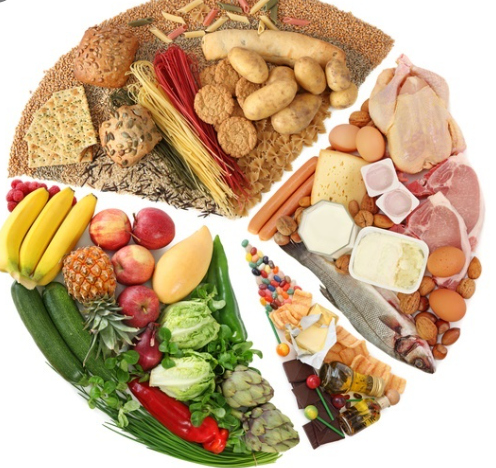 - Eat a good balance of all kinds of food
- Drink lots of water
- Do lots of exercises
- Keep clean and wash off germs
- Have enough sleep
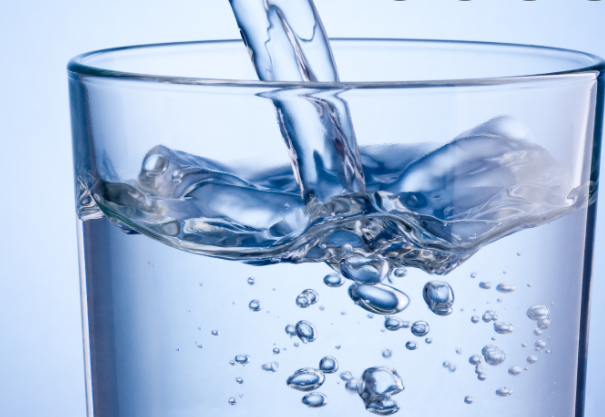 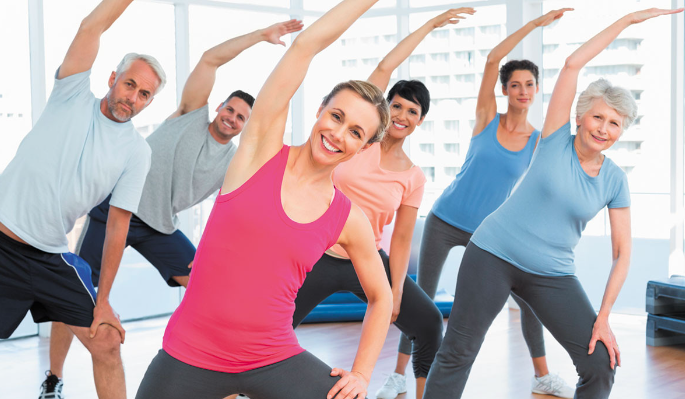 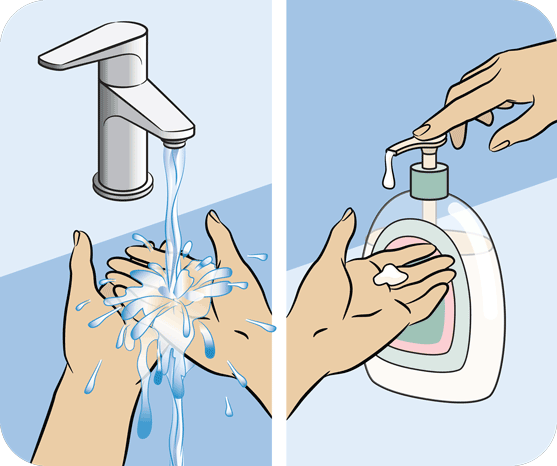 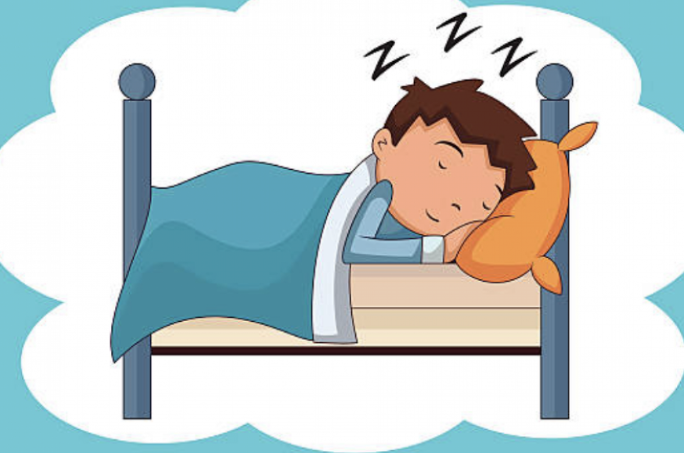 PRONUNCIATION
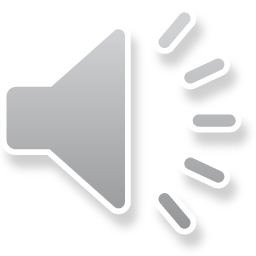 Listen and repeat. Pay attention to the strong and weak forms of auxiliary verbs. Then practice saying them.
1
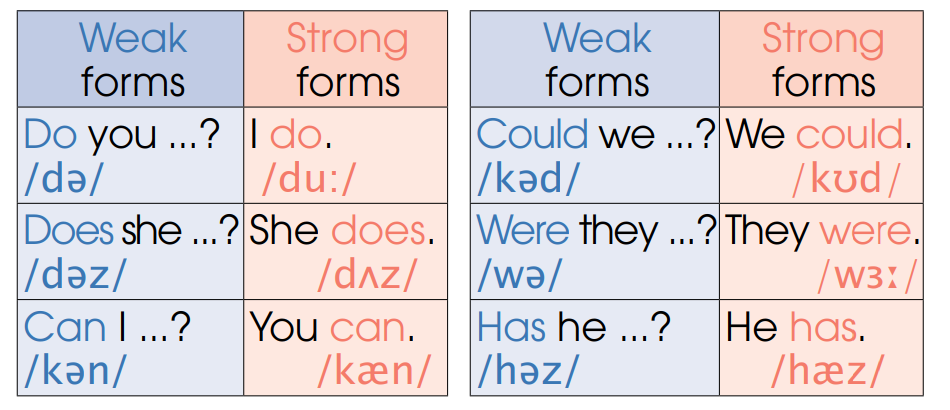 PRONUNCIATION
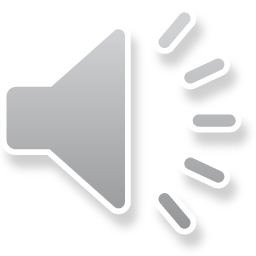 Listen and repeat. Pay attention to the strong and weak forms of auxiliary verbs. Then practice saying them.
1
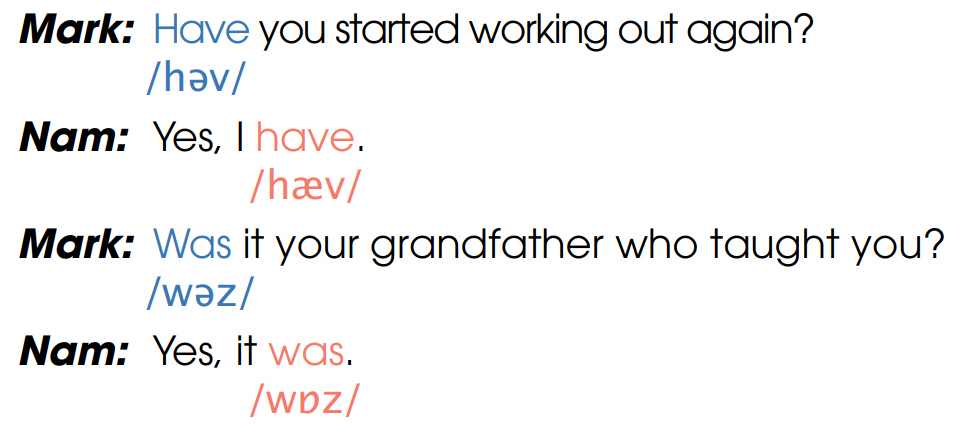 PRONUNCIATION
Read the sentences out loud. Pay attention to the strong and weak forms of auxiliary verbs. Listen and check.
2
1. Does she exercise? – Yes, she does.

2. Were you eating healthily? – Yes, I was.
            
3. Do you eat vegetables? – Yes, I do.

4. Can he get up early? – Yes, he can.
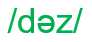 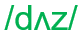 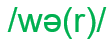 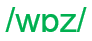 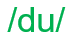 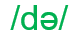 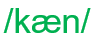 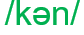 VOCABULARY
1
Match each word (1-5) with its meaning (a-e)
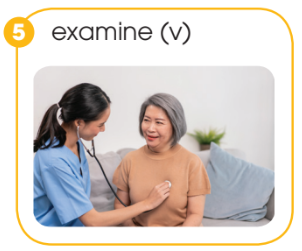 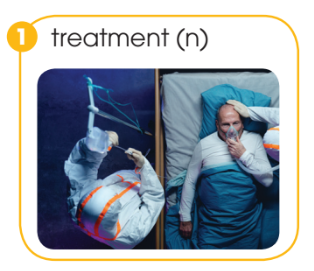 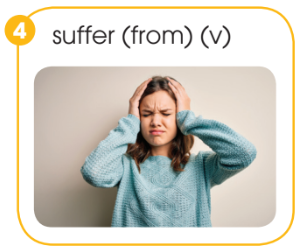 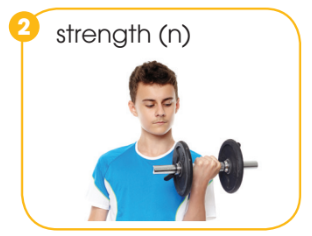 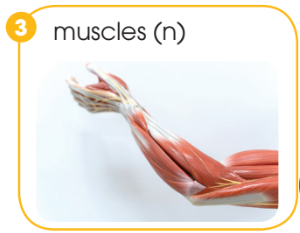 c. the quality of being physically strong
d. to have a health problem
d. to look at someone’s body carefully to find out if there is a health problem
a. pieces of flesh in our body that allow the movement of our arms, legs, etc.
b. something that helps to cure an illness or injury
VOCABULARY
Complete the sentences using the correct forms of the words in Task 1
2
1. The doctor _________ her carefully, but could not find anything wrong.
2. He is receiving _________ for his health problem.
3. Regular exercise can help you improve your muscle _________.
4. To build your _________, you can try lifting weights.
5. Nam can’t sleep well. He is _____________ stress.
examined
treatment
strength
muscles
suffering from
GRAMMAR
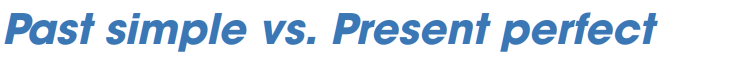 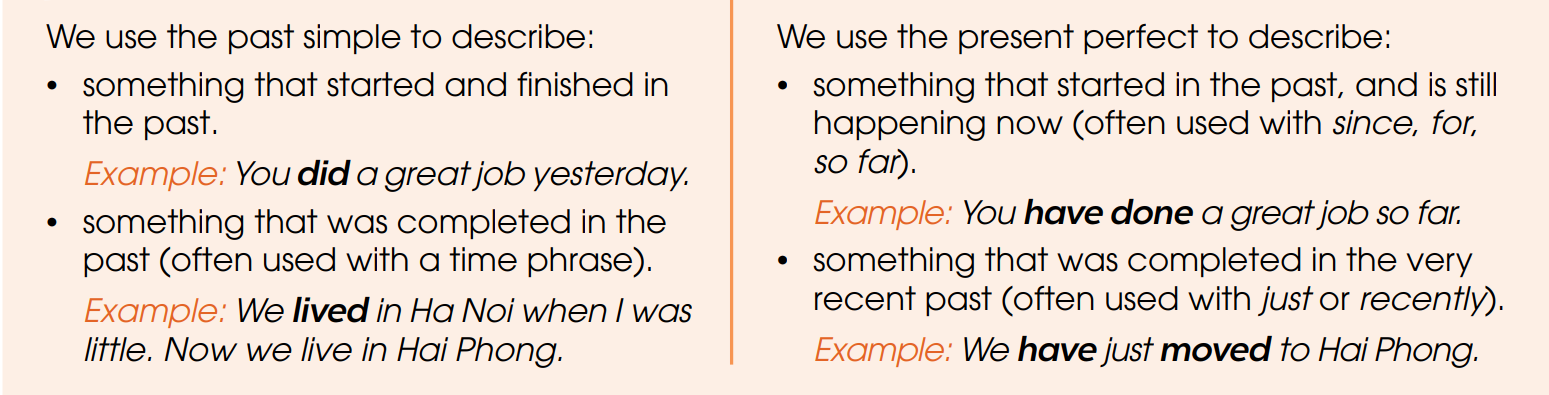 GRAMMAR
Put the verbs in brackets in either the past simple or the present perfect.
1
1. He (see) _________ the doctor yesterday.
2. She (suffer) _________ from a serious headache, but after treatment, she felt better.
3. Our living conditions (improve) __________________ over the last few decades. now people live much better.
4. The doctor (just, examine) _________________ her. Fortunately, the treatment is working.
saw
suffered
have been improved
has just examined
GRAMMAR
Work in pairs. Talk about your healthy activities, using the past simple or the present perfect.
2
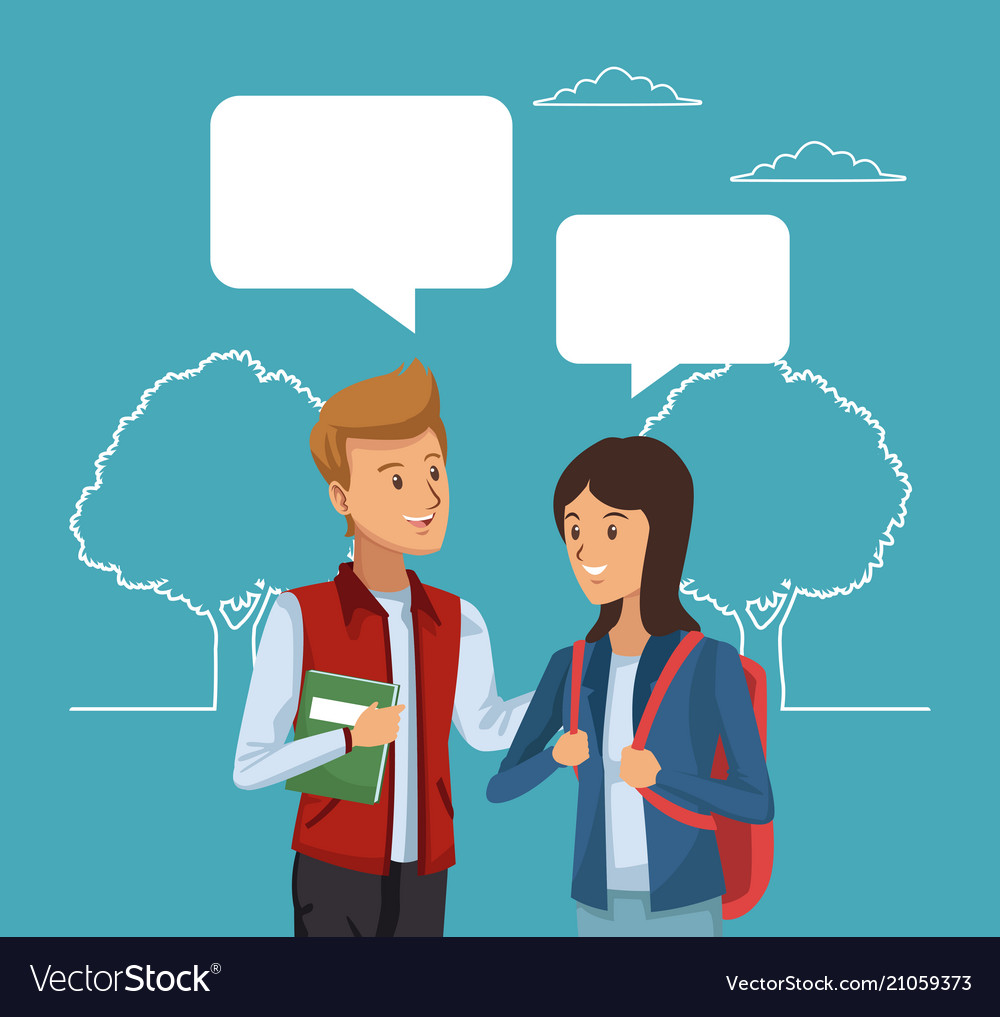 CONSOLIDATION
1
Wrap-up
What have you learnt today?
Some lexical items about health and fitness 
Strong and weak forms of auxiliary verbs
Present perfect and past simple tense
CONSOLIDATION
2
Homework
Do exercises in the workbook.
Prepare for Lesson 3 - Unit 1.
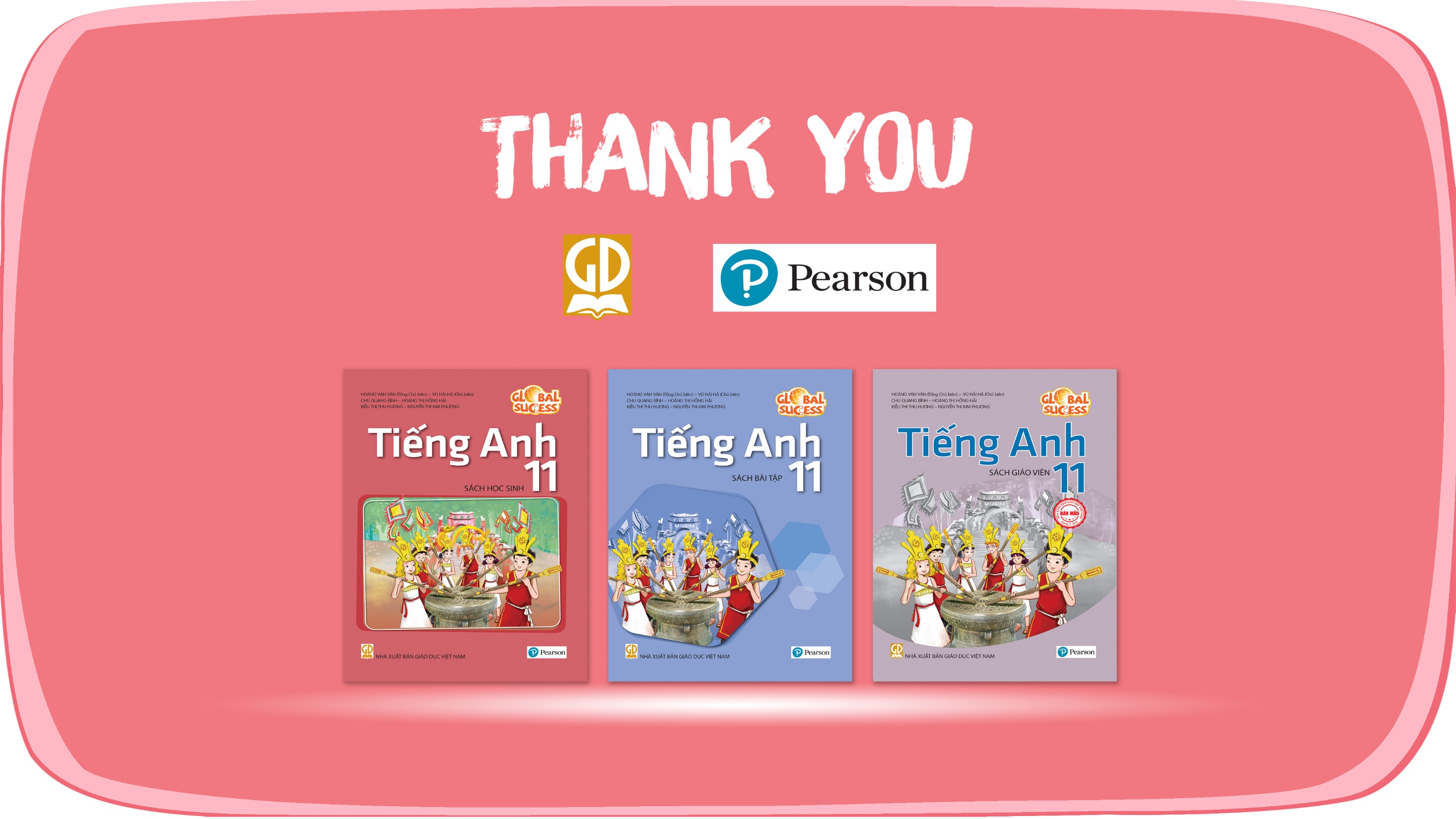 Website: hoclieu.vn
Fanpage: facebook.com/www.tienganhglobalsuccess.vn